Work Study Processing resources(FWS, SWS & WFWS)
FA ERP Support
October 2022
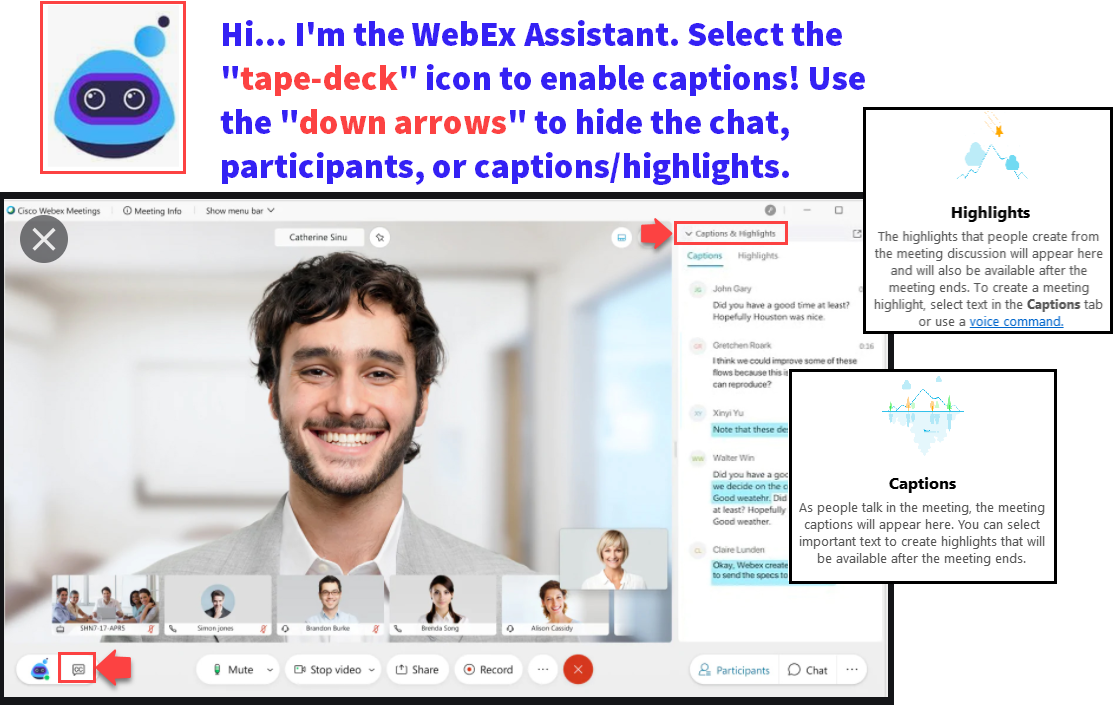 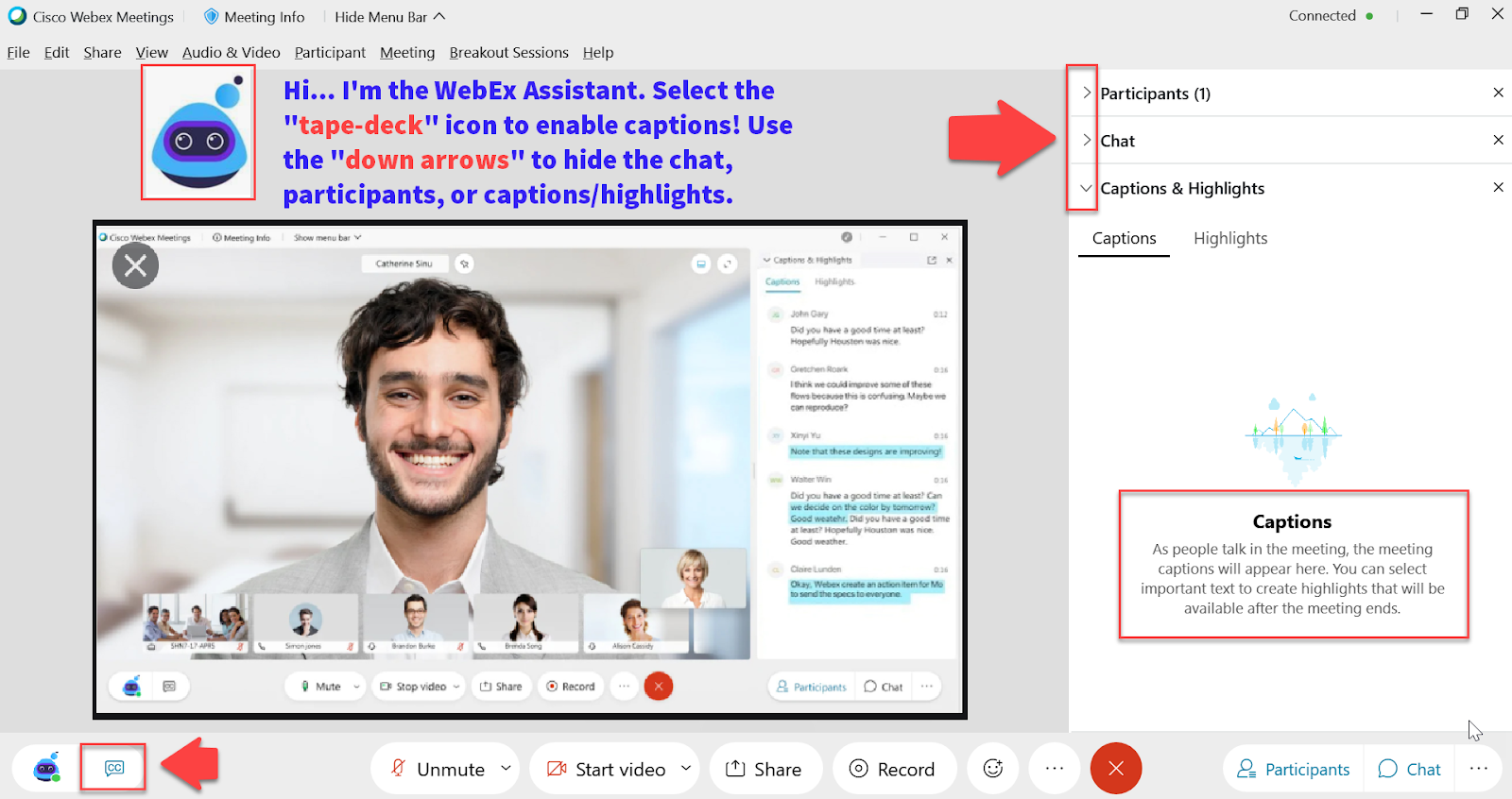 Logistics and Agenda
ground rules
Remove external distractions
Hold questions until Q&A time after each section
Mute your line when not speaking
Do NOT place Webex line on hold.  Use Mute.
Please leave your line on Mute unless you are speaking
Sessions are being recorded
Objectives
During this Just-In-Time session, we will review:
Ways to locate students that have been awarded WS or those who have indicated they’re interested in WS
Queries to pull Work Study earnings to reconcile
HCM queries
CS queries
State Work Study Setup screen
Other helpful queries
Find Awarded Students
Navigation:  Nav Bar > Navigator > Report Definitions > Query > Query Viewer
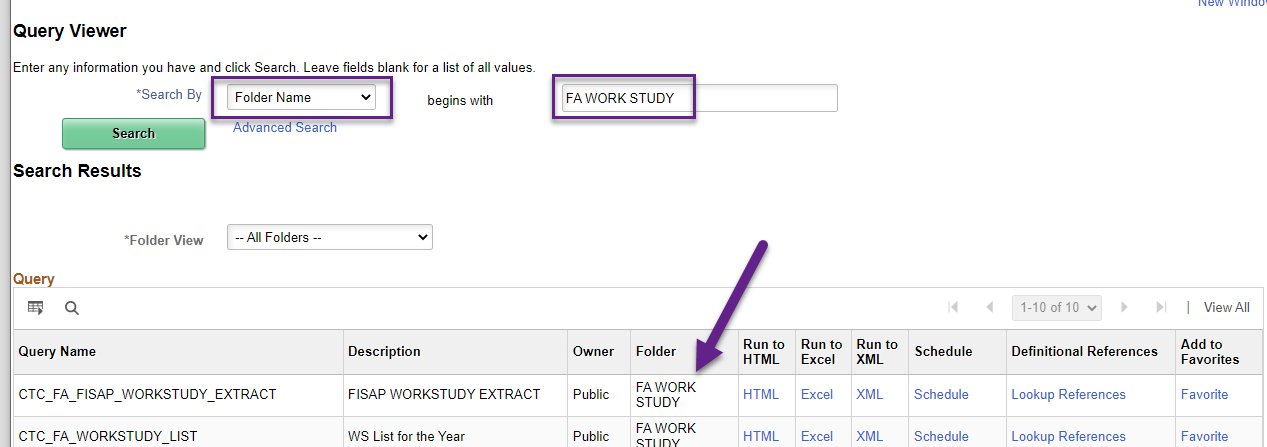 Work Study can be very “query heavy” or “query driven”. In Query Viewer, many queries have been sorted into the FA Work Study Folder to help with searching for applicable queries.
8
Find My Awarded Students!
How to find your Work Study students that have been awarded or who to consider to award:
CTC_FA_WORKSTUDY_LIST
Students with any WS award offer greater than 0
QCS_FA_WORKSTUDY_ELIG_REQ
Awarded WS item type, FA Load, and SAP status
9
Find My Potential Students!
How to find students to consider awarding Work Study:
QCS_FA_APPLIED_4_WORKSTUDY_1
Official EFC, marked 'Yes' on FAFSA, SAP is not ‘Not Meets’
QCS_FA_APPLIED_4_WORKSTUDY_2
Same as above, plus a checklist prompt
10
Reconciliation: HCM Queries
Navigation:  HCM Pillar > Navigator > Reporting Tools > Query > Query Viewer
CTC_172_WS_RPTD_TIME 
Provides WS time sheet information
QHC_PY_WORKSTUDY_PROMPTED
Assists with providing paid payroll information and budget strings
Access to the HCM pillar is different amongst institutions. Some have this security while others do not, this is up to the pillar leads or security administrators at each school to decide of granting access.
12
Reconciliation: CS Queries
Initial Setup: State Work Study Report
Navigation:  Navigator > Set Up SACR > Product Related > Financial Aid > CTC Custom > State Work Study Report
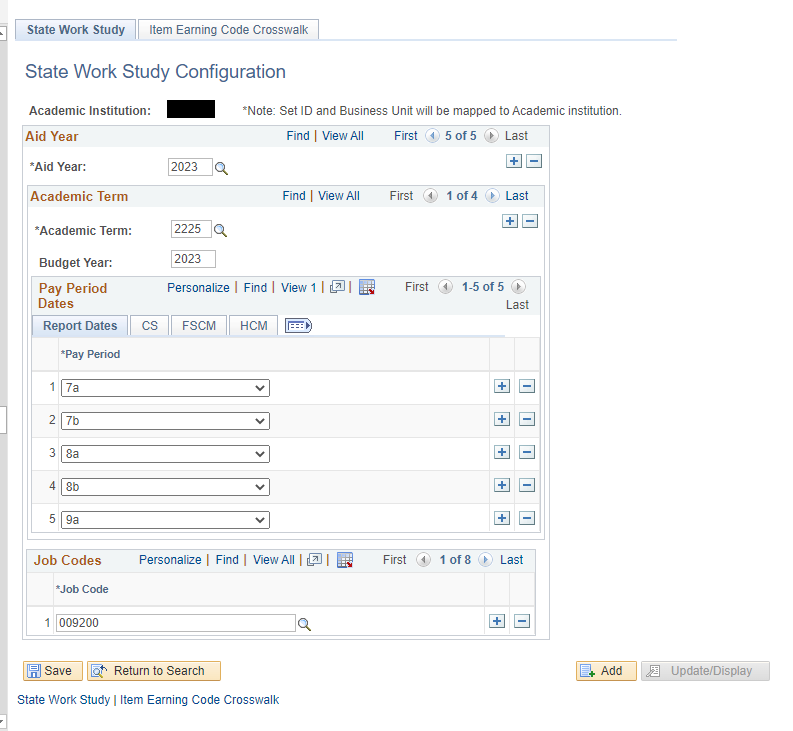 The State Work Study Report configuration enables the ability to run the CS Work Study Queries. In-depth steps to setup these screens are found in the Aid Year Rollover Guide.
15
Navigation:  Navigator > Set Up SACR > Product Related > Financial Aid > CTC Custom > State Work Study Report
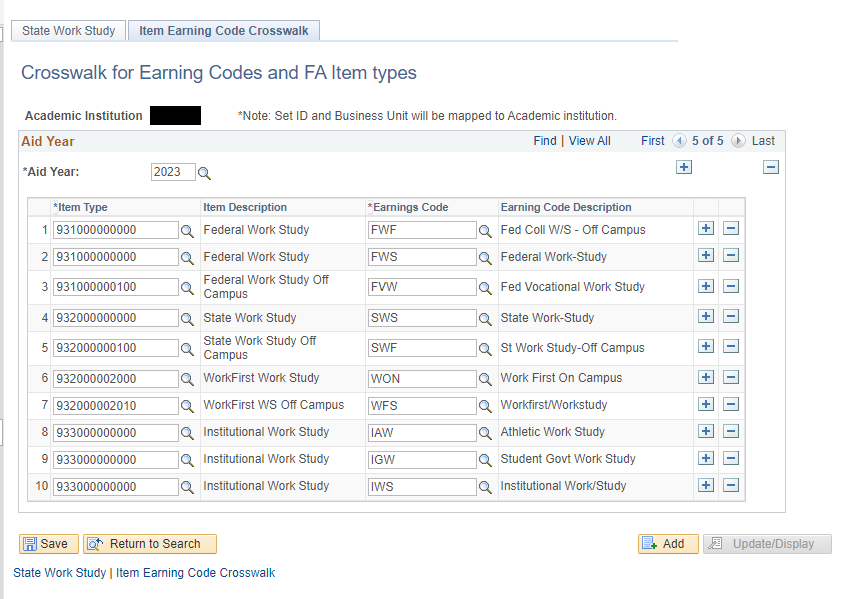 On the 2nd Tab, make sure you have all your Work Study System item types and Earnings Codes are mapped correctly for the Aid Year you will be running reports for.
16
Navigation:  HCM Pillar > Navigator > Reporting Tools > Query > Query Viewer
QCS_FA_WORKSTUDY_PAY_PERIOD 
Payroll information based on Pay Period
QCS_FA_WORKSTUDY_TERM
Payroll information based on Term



These queries MUST be run in Schedule Query as they are Cross-Pillar
17
What about my Off-Campus Students??
Off-Campus Work Study Student payroll information will not show up on any of the prior mentioned queries.

Depending on how your institutional processes Off-Campus pay, this is actually a reimbursement to the Off-Campus employer. The WS student does not have a PeopleSoft (ctcLink) Timesheet for these queries to pull information. The reimbursement is not expensed as “Payroll data” as it was not administered via a payroll function at your institution. You will need to work with your Business Office for proper reconciliation for Off-Campus Work Study.
18
Other Helpful Queries
Navigation:  HCM Pillar > Navigator > Reporting Tools > Query > Query Viewer
QCS_FA_WORKSTUDY_UNDER18 
Students with WS Item Type under 18 years old
QCS_FA_WORKSTUDY_WA_RES
Students with a WS item type and Residency Status
QCS_FA_WS_AWARD_FOR_MM
Students with a WS Item Type and their contact information awarded
20
Q&A Time
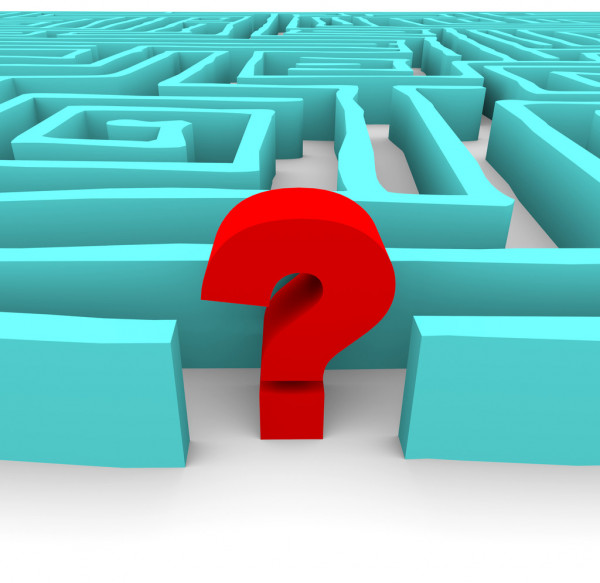 21
Outcomes
After this session, you have an understanding of:
How to gather your Work Study population
Running reconciliation queries
Having some additional resources to assist with your Work Study program
Congratulations!
You are now equipped with additional  knowledge and resources to assist with Work Study! 

Thank you for your participation today!